Организация общественного контроля в пришкольных оздоровительных лагерях 2022 года
Ахмадишина Лилия Мугамбаровна, 
председатель Общественного совета Азнакаевского муниципального района
2022 год
1
Цели общественного контроля: 
обеспечение реализации и защиты прав и свобод человека и гражданина, прав и законных интересов общественных объединений и других некоммерческих организаций;
обеспечение учета общественного мнения;
общественная оценка деятельности органов и организаций.

Задачи общественного контроля:
формирование и развитие гражданского правосознания;
повышение уровня доверия граждан к деятельности государства;
содействие предупреждению и разрешению социальных конфликтов;
реализация гражданских инициатив;
повышение эффективности деятельности органов власти;
обеспечение прозрачности и открытости деятельности органов, организаций;
формирование в обществе нетерпимости к коррупционному поведению.
2
Объекты 
общественного контроля
Субъекты
общественного контроля
Органы 
государственной власти
Общественные палаты РФ и субъектов РФ
Органы местного самоуправления
Общественные советы при федеральных,  
при законодательных 
(представительных)  
и исполнительных 
органах власти


Общественные палаты (советы) муниципальных образований
Государственные и муниципальные организации
Иные органы и организации, осуществляющие отдельные публичные полномочия
3
ФОРМЫ ОБЩЕСТВЕННОГО КОНТРОЛЯ
1
5
4
2
3
Общественная экспертиза – анализ и оценка актов, проектов актов, решений, проектов решений, документов и других материалов, действий (бездействий) объектов ОК, проверка требований законодательства с привлечением специалистов-экспертов
Общественный мониторинг – 
постоянное или временное
наблюдение за деятельностью
объекта общественного контроля
Общественная проверка –сбор и анализ информации, проверка фактов и обстоятельств, касающихся общественно значимой деятельности объектов общественного контроля
Общественное обсуждение – публичное обсуждение общественно значимых вопросов, а  также проектов решений объектов общественного контроля, с обязательным участием уполномоченных лиц указанных органов и организаций, представителей граждан и общественных объединений, интересы которых затрагиваются
Общественные (публичные) слушания – собрание граждан, организуемое субъектами общественного контроля, органами власти и МСУ и иными органами, для обсуждения вопросов, касающихся деятельности указанных органов и организаций и имеющих особую общественную значимость либо затрагивающих права и свободы человека и гражданина
4
Документы, регулирующие деятельность пришкольных лагерей
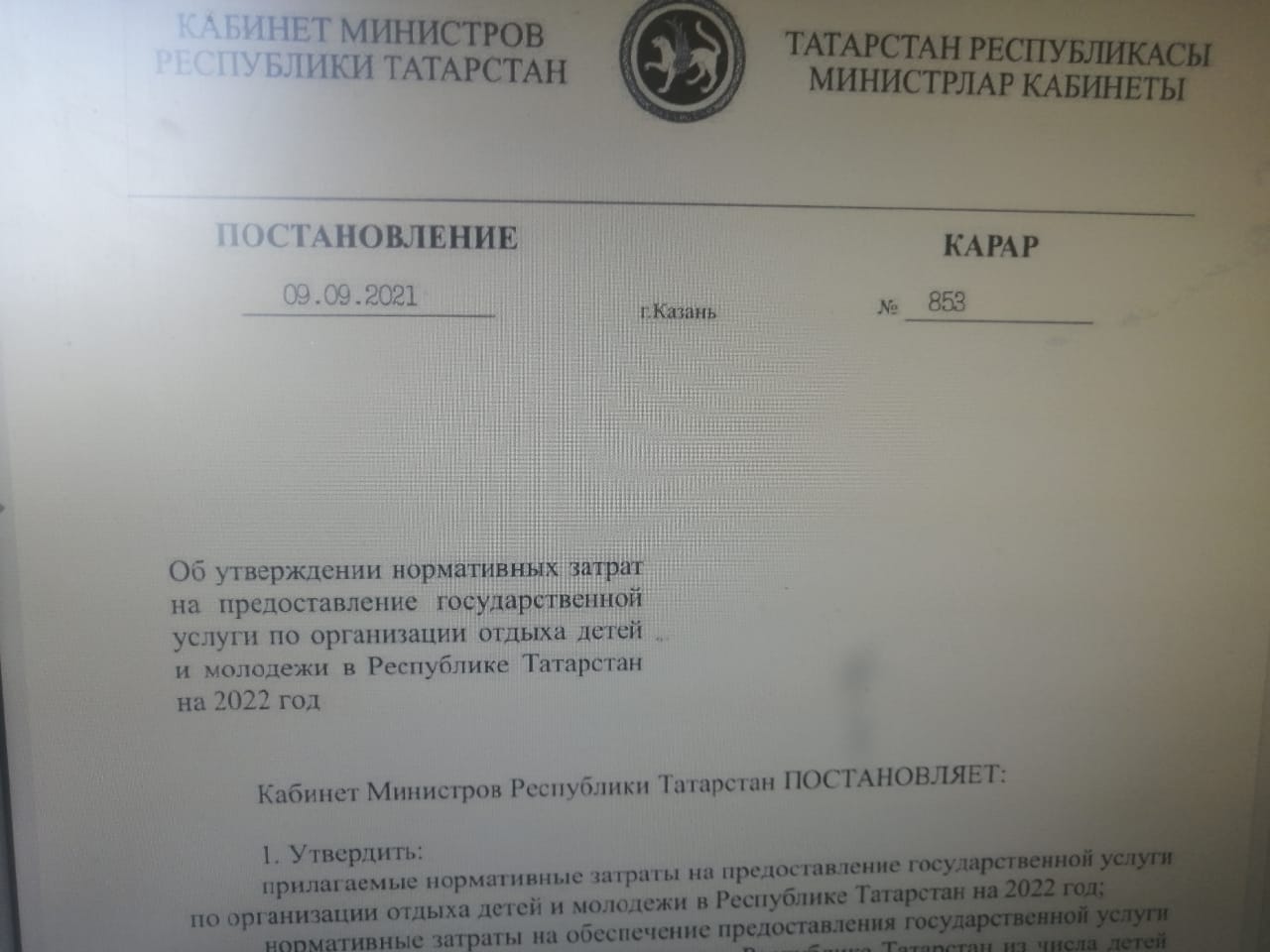 Постановление от 03.03.2015 г. №130 «Об утверждении стандарта качества государственной услуги в летних пришкольных лагерях»
Постановление КМ от 09.09.21 г. №853 «Об утверждении нормативных затрат на предоставление государственной услуги по организации отдыха детей»,
Постановление руководителя исполнительного комитета Азнакаевского муниципального района от 19.11.2021 №221;
Приказ МКУ УО  от 14.04.2022 №398 «Об организации летнего отдыха и оздоровления детей в пришкольных лагерях»
5
Объекты контроля
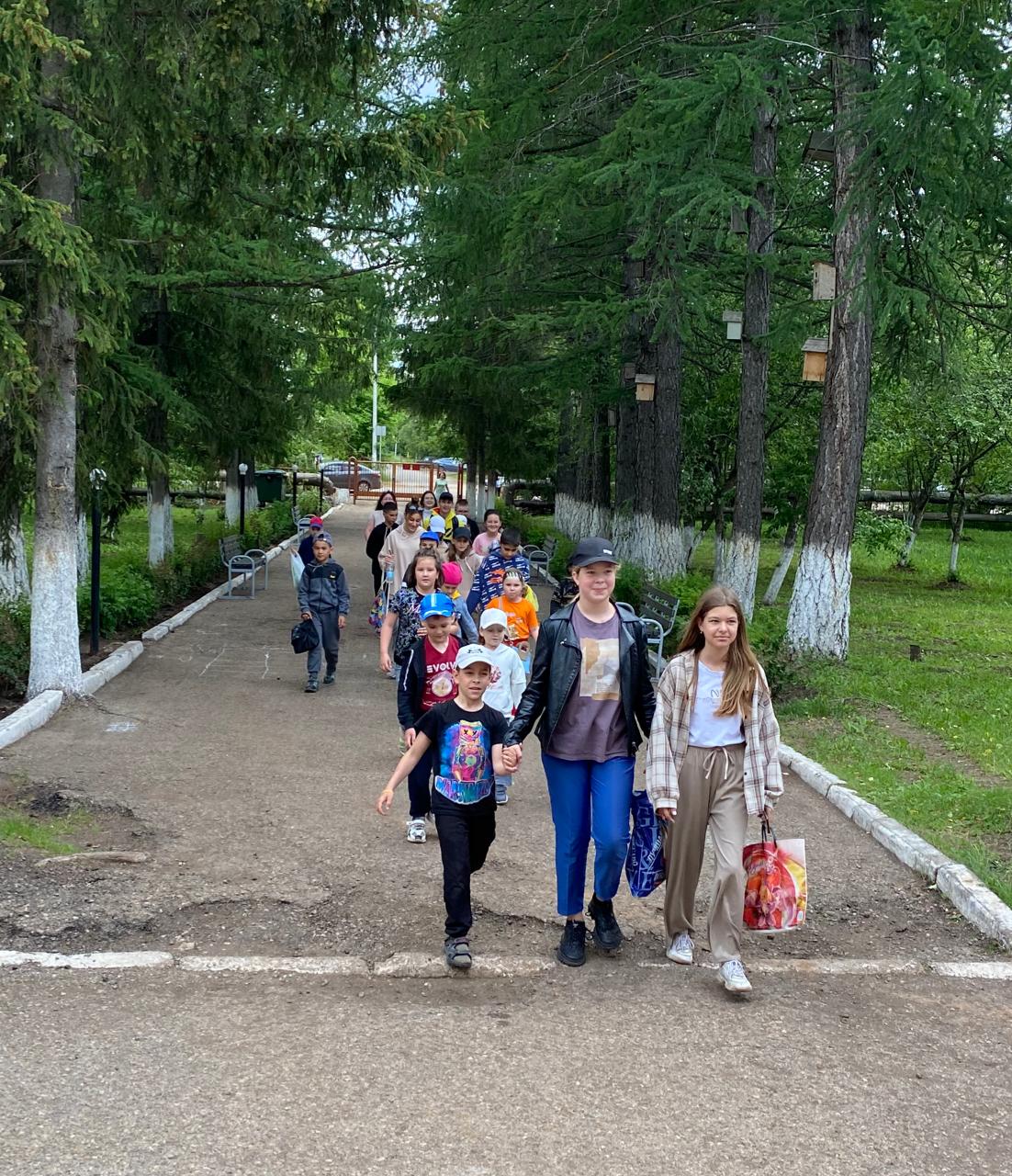 Условия  нахождения детей в летнем лагере;
  организация питания детей в оздоровительных учреждениях;
  уровень организации досуга детей в лагере с дневным пребыванием, 
система взаимодействия социальных объектов.
6
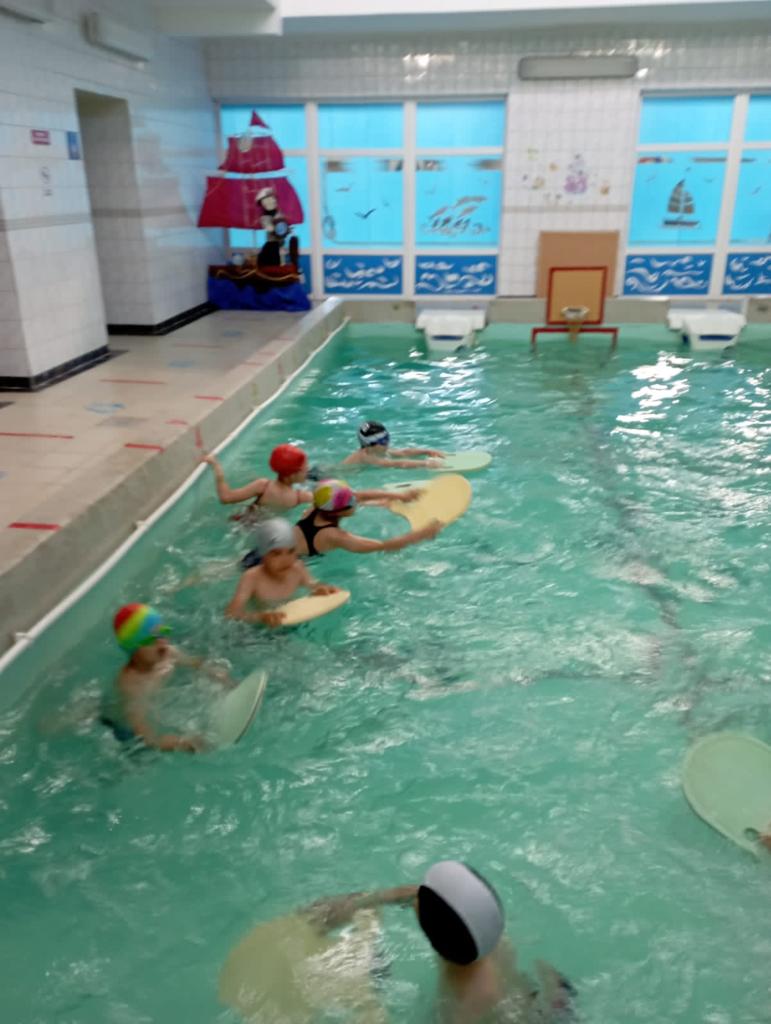 Социальный паспорт воспитанников пришкольных лагерей
старше 14 лет- 15 учащихся, 
состоящих на внутришкольном учете  - 6 учащихся;
СОП- 4;
 детей из  малообеспеченных семей - 39;
дети безработных родителей -  2;  
 дети- сироты – 1;
-дети инвалиды – 2.   
В трудовых лагерях –из 50 учащихся, 
 из малообеспеченных семей – 11; 
 дети безработных родителей- 2;
 ВШУ 2;
СОП -2.
7
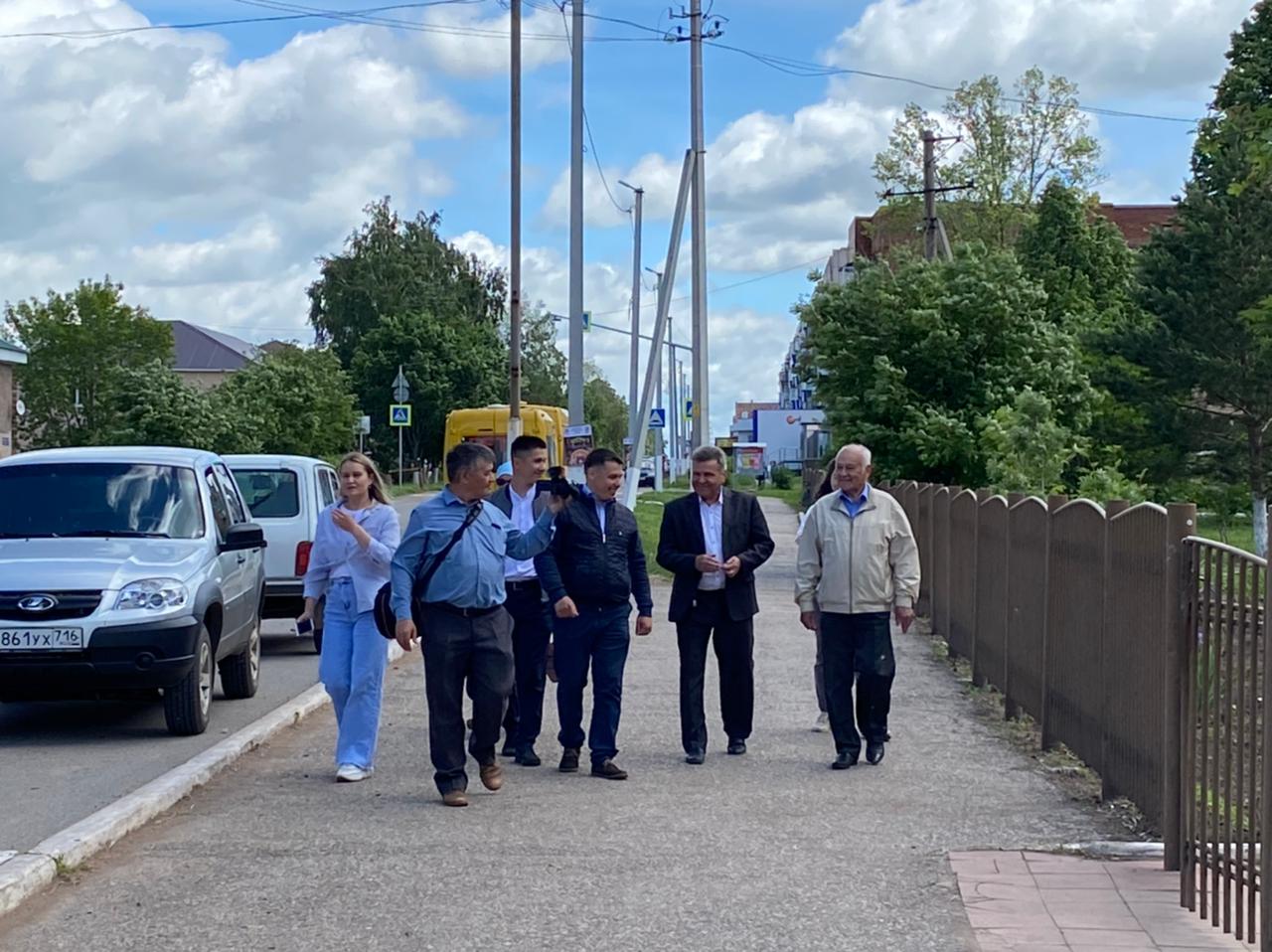 8
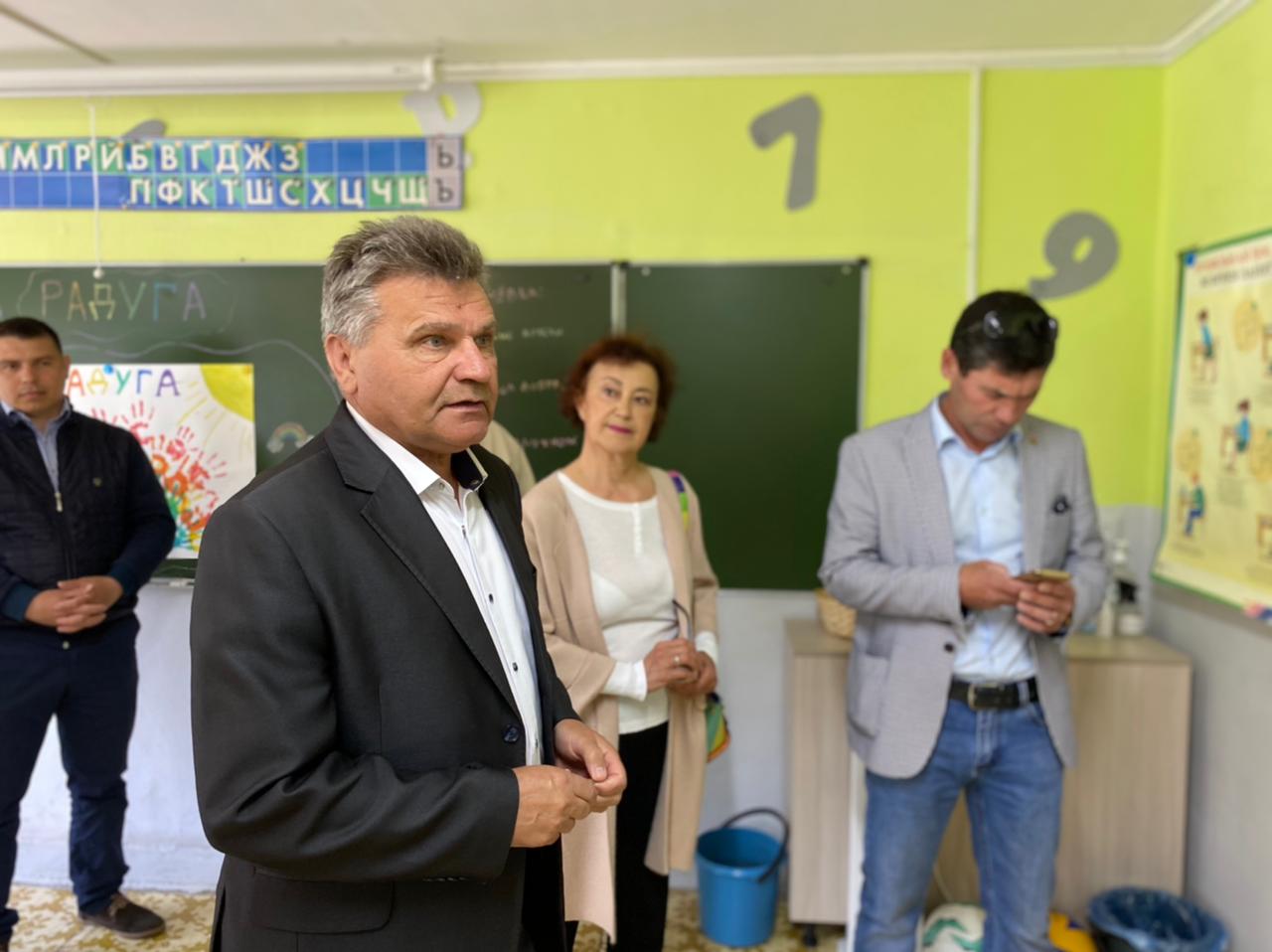 9
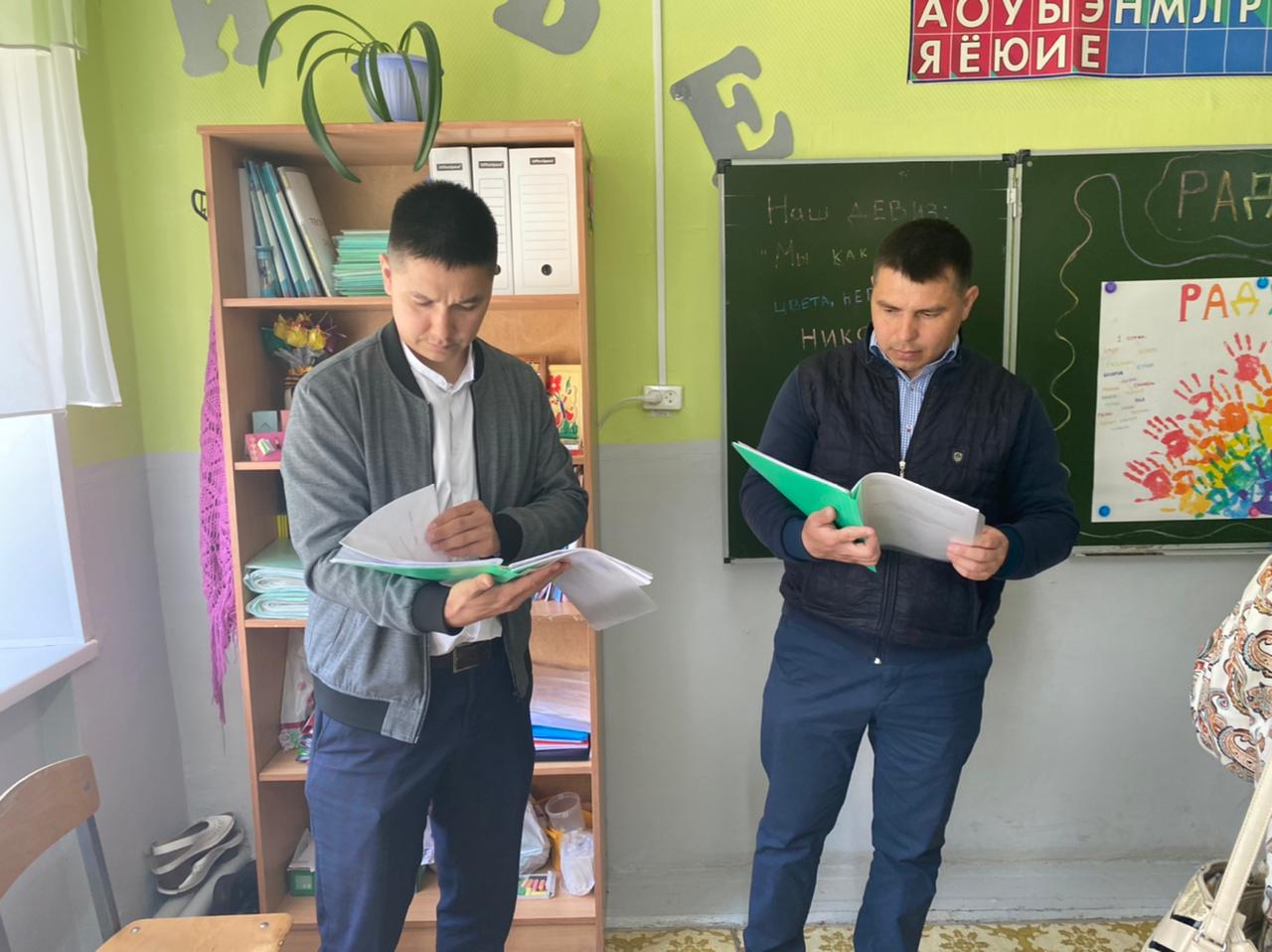 10
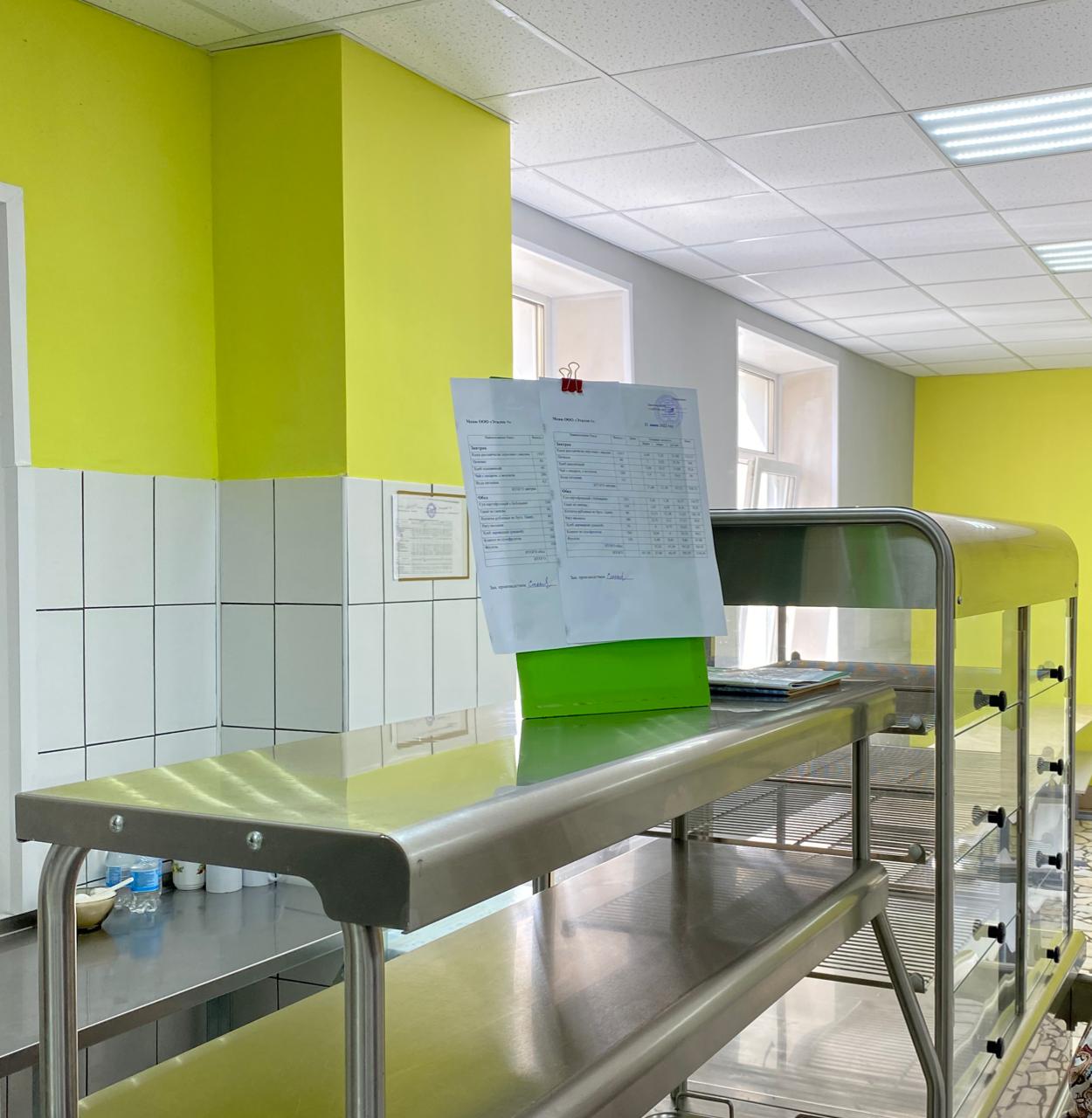 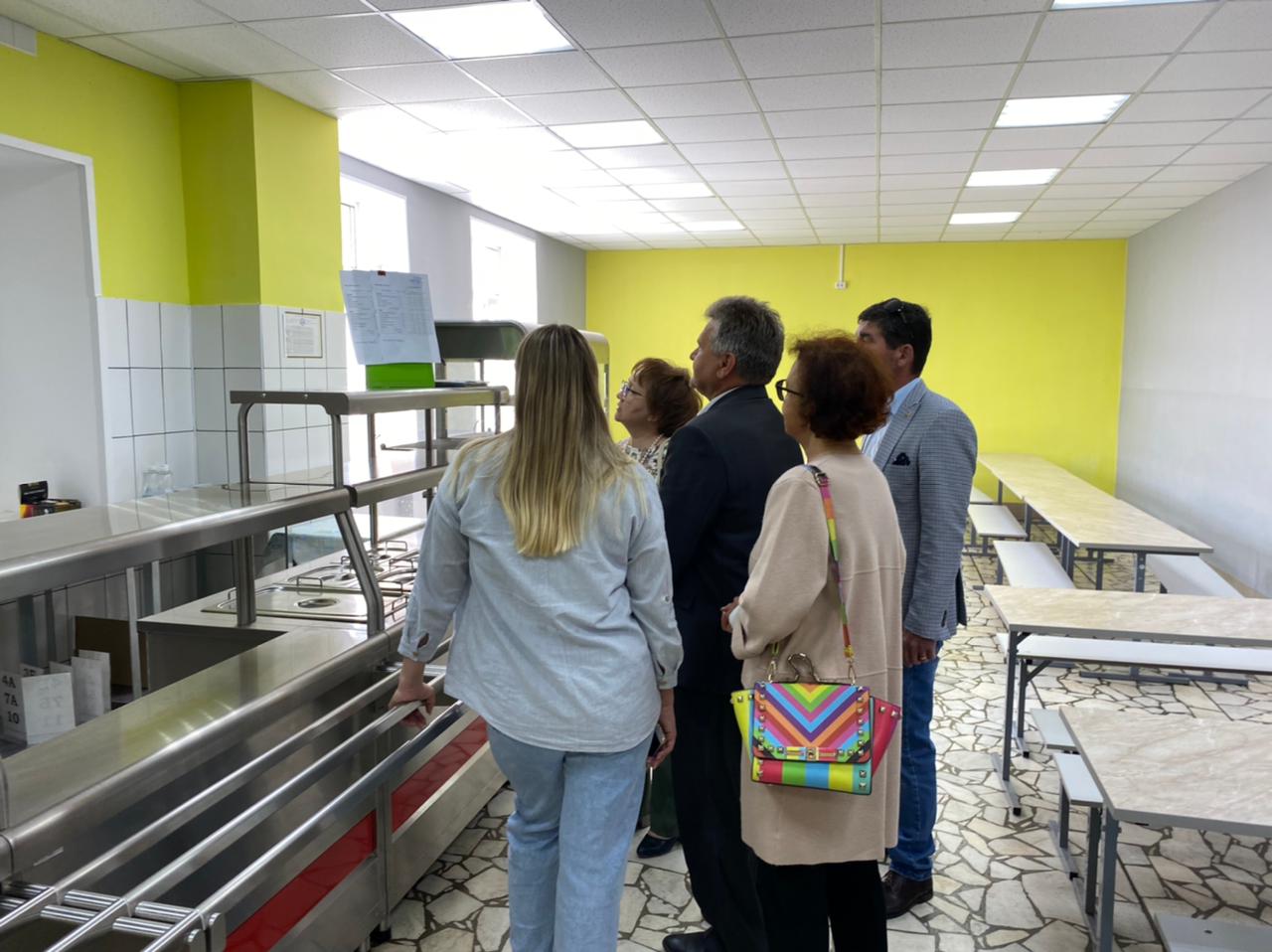 11
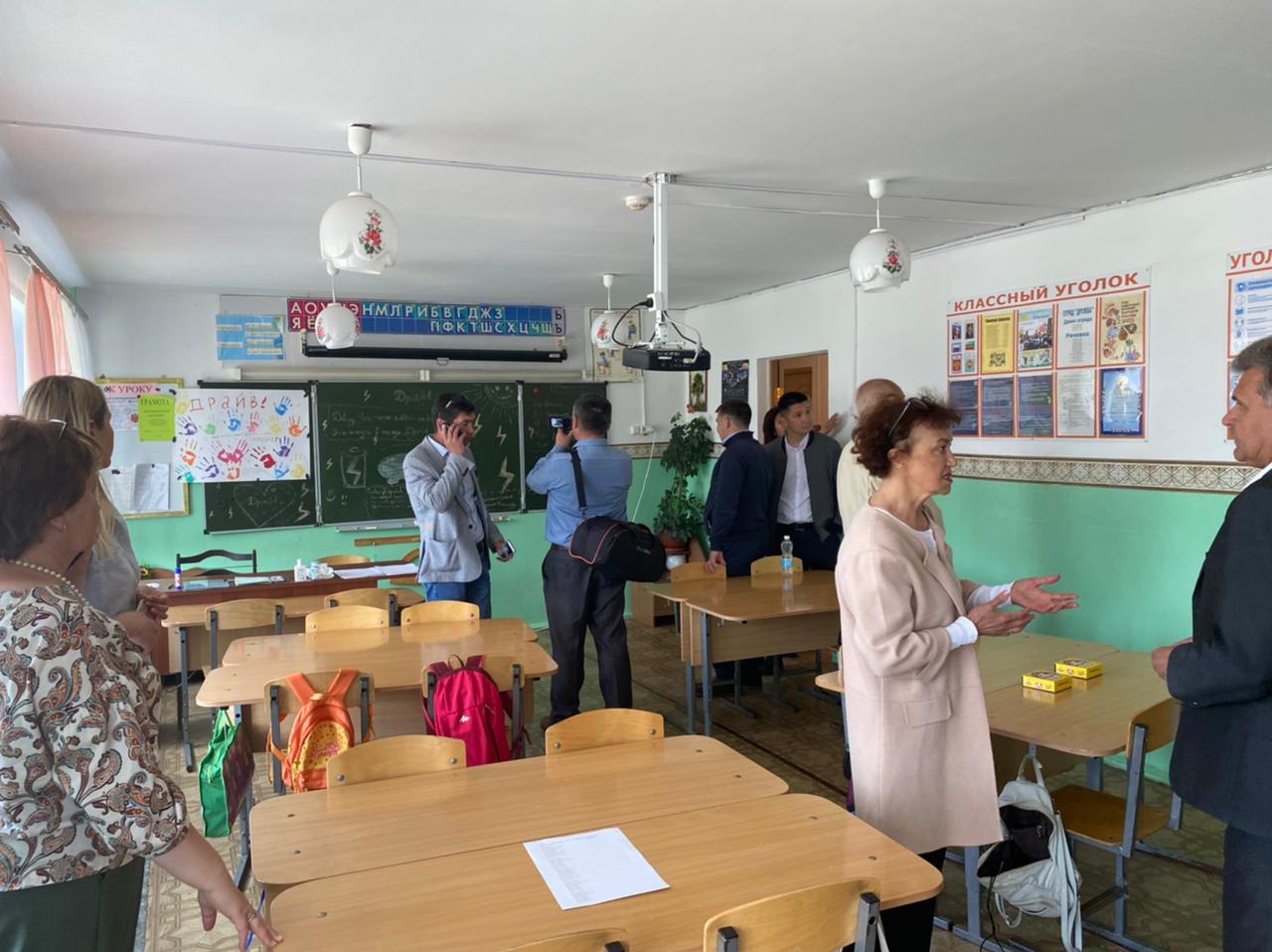 12
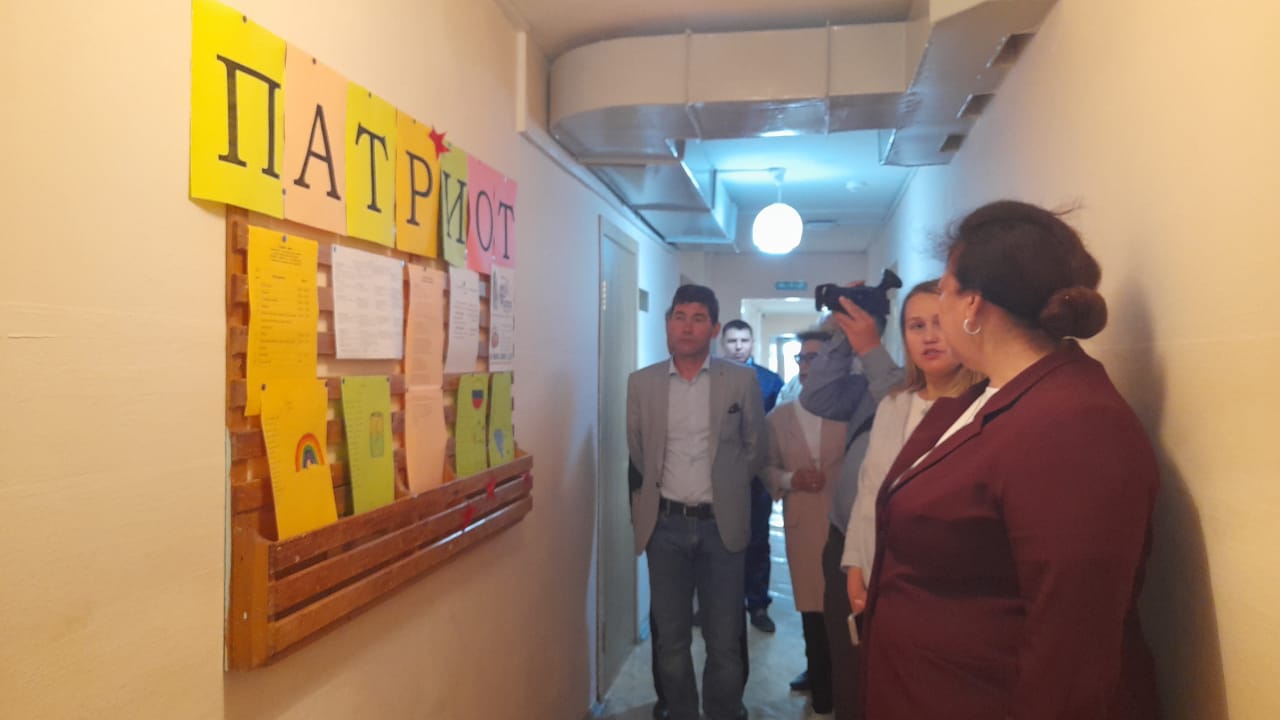 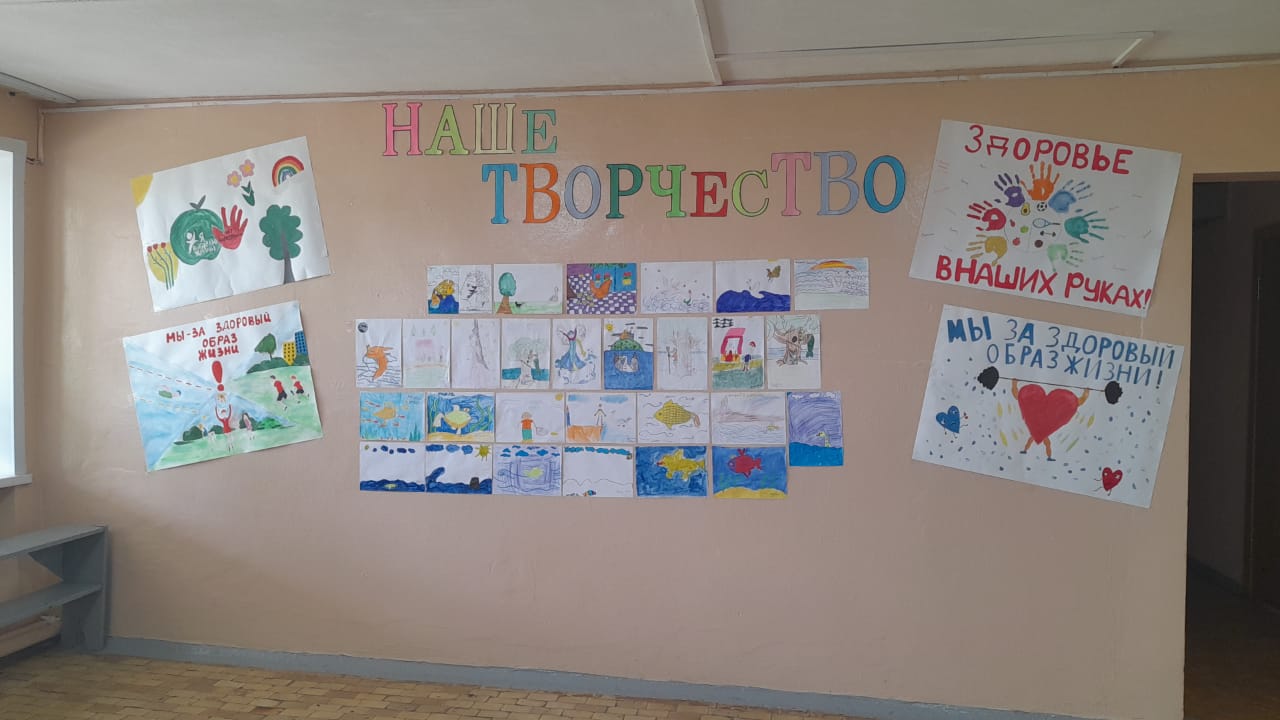 13
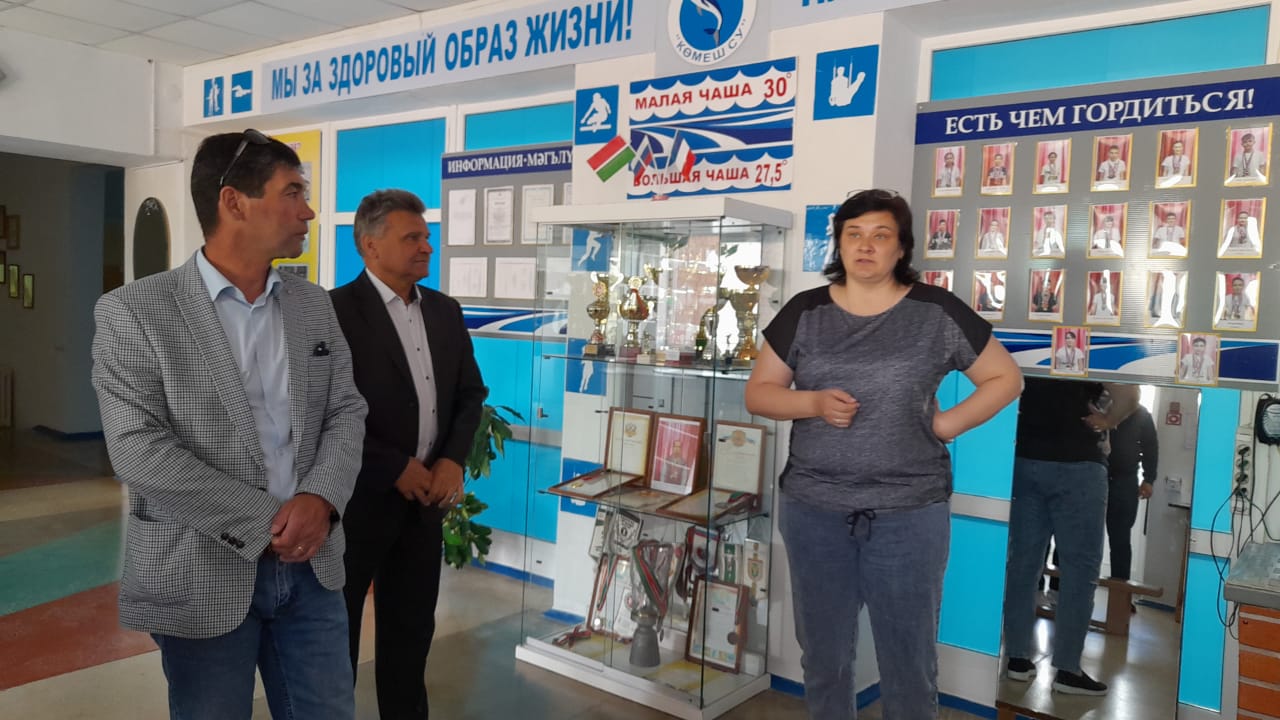 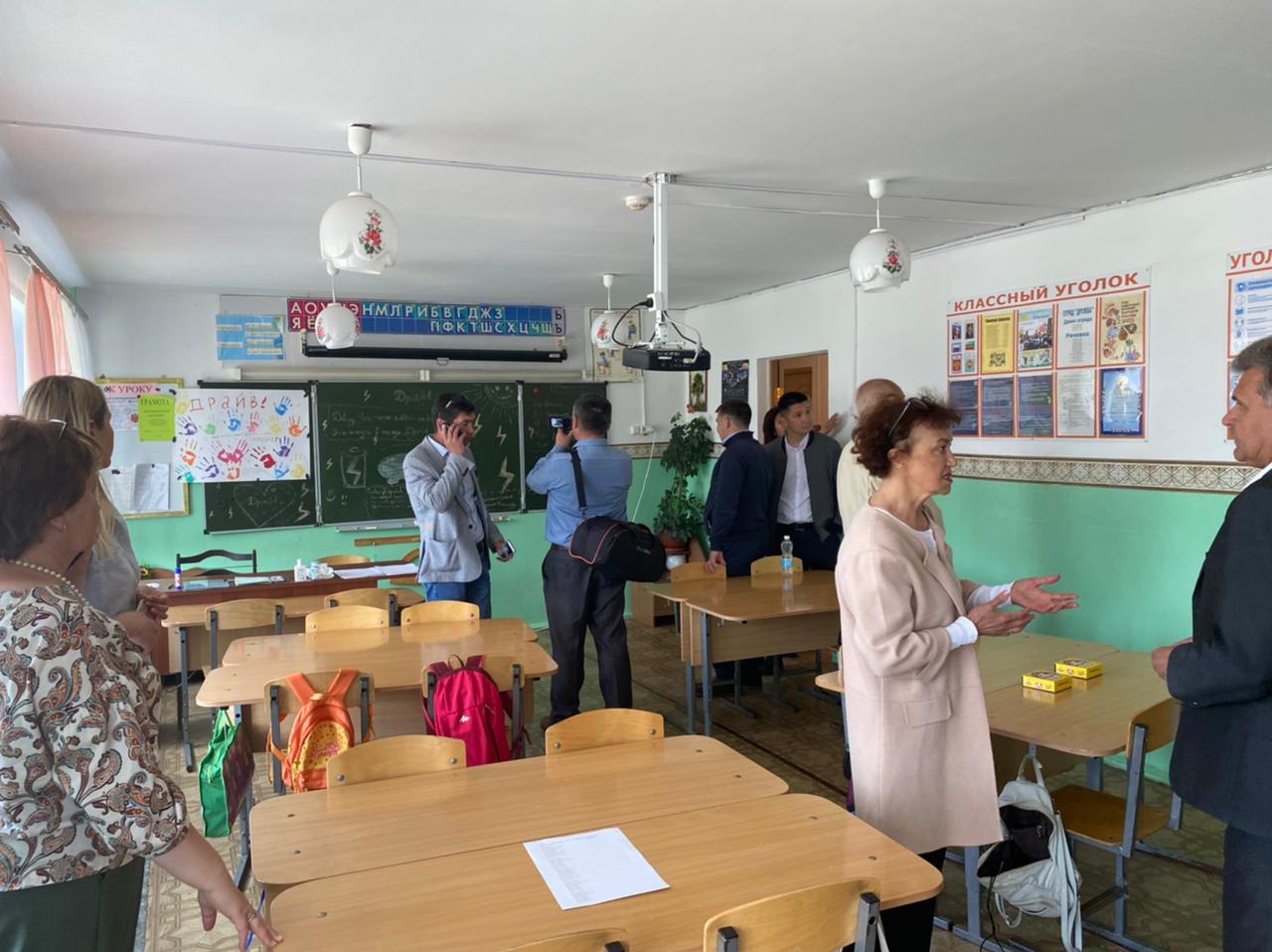 14
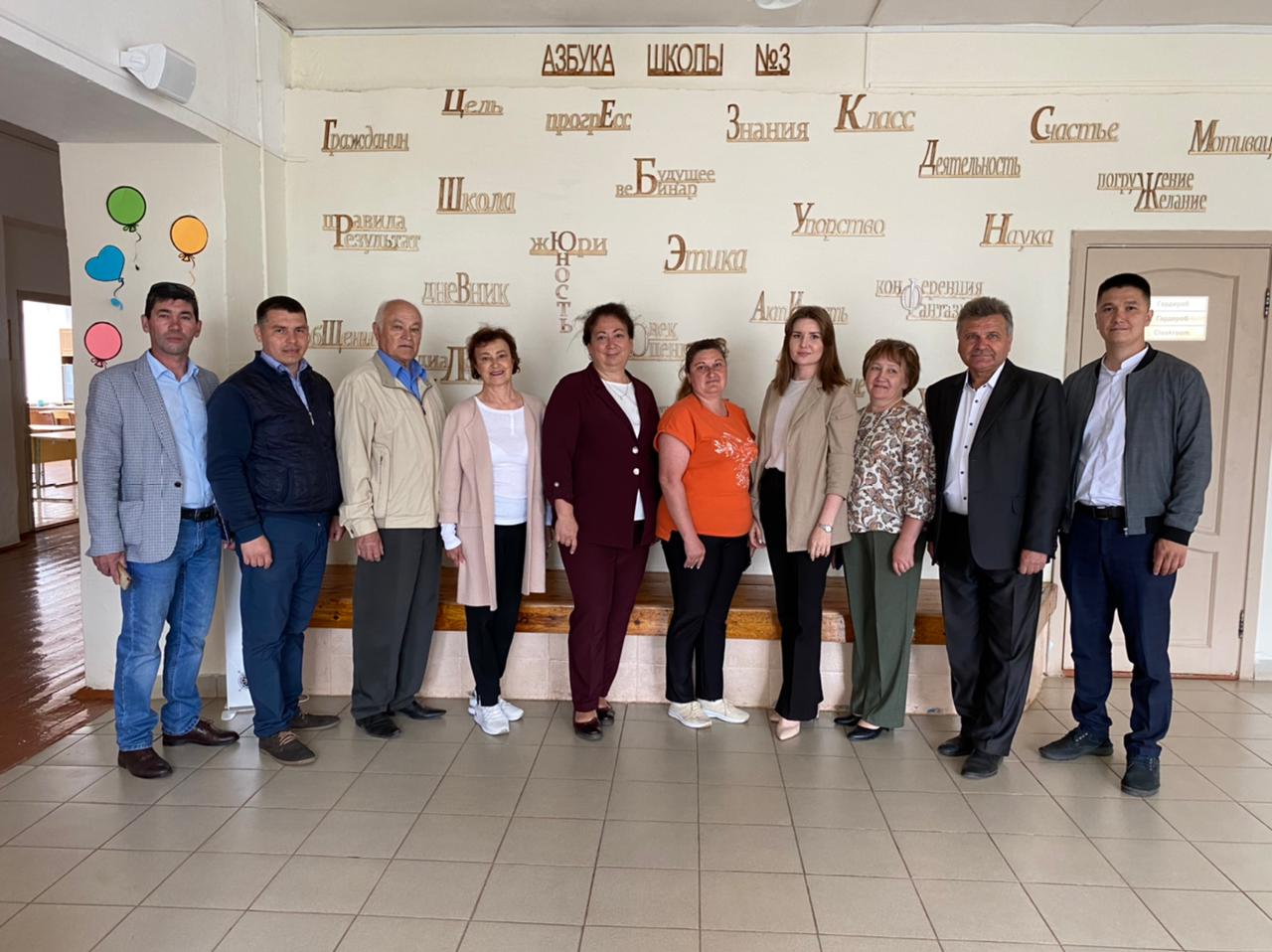 15
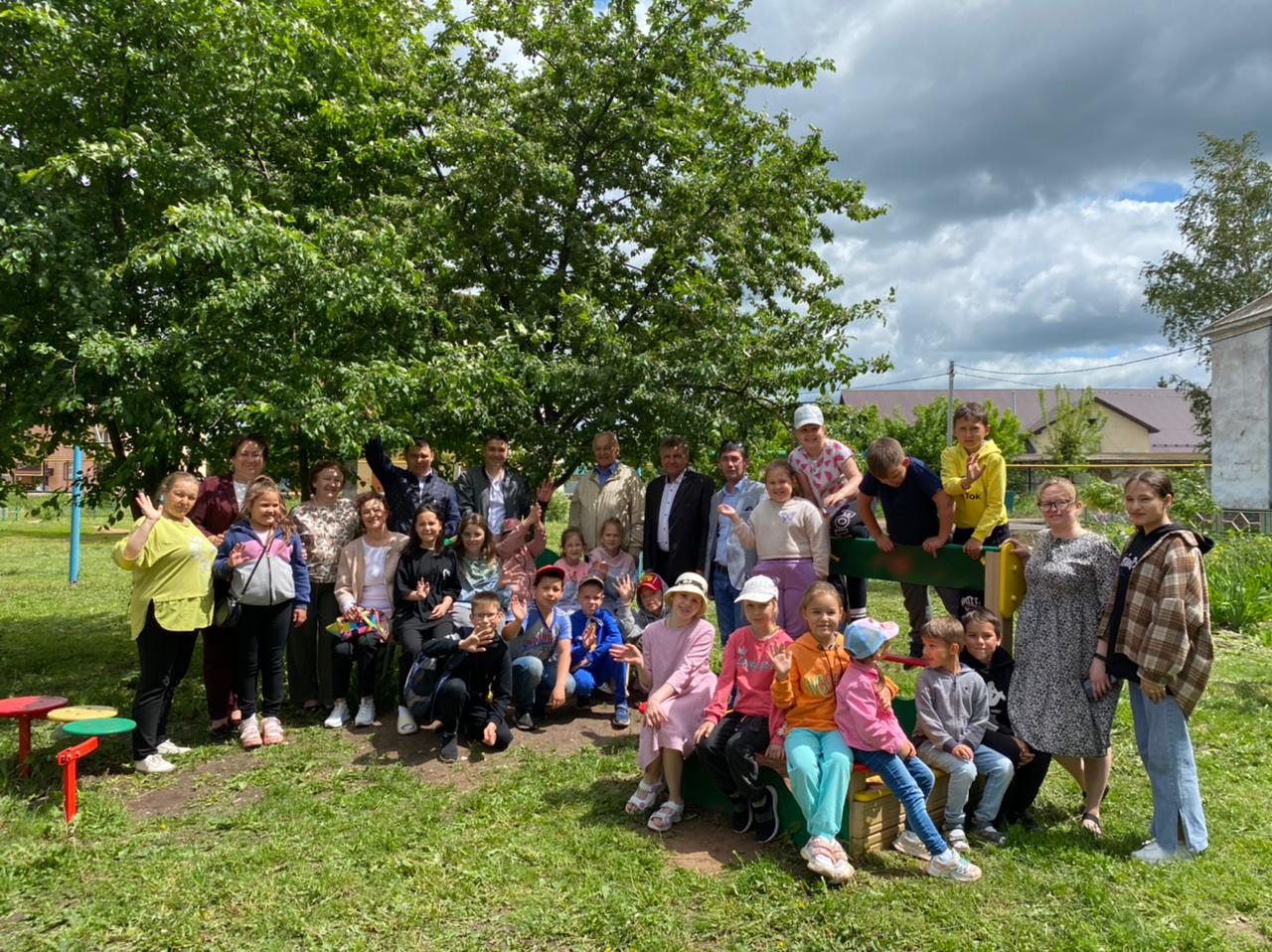 16
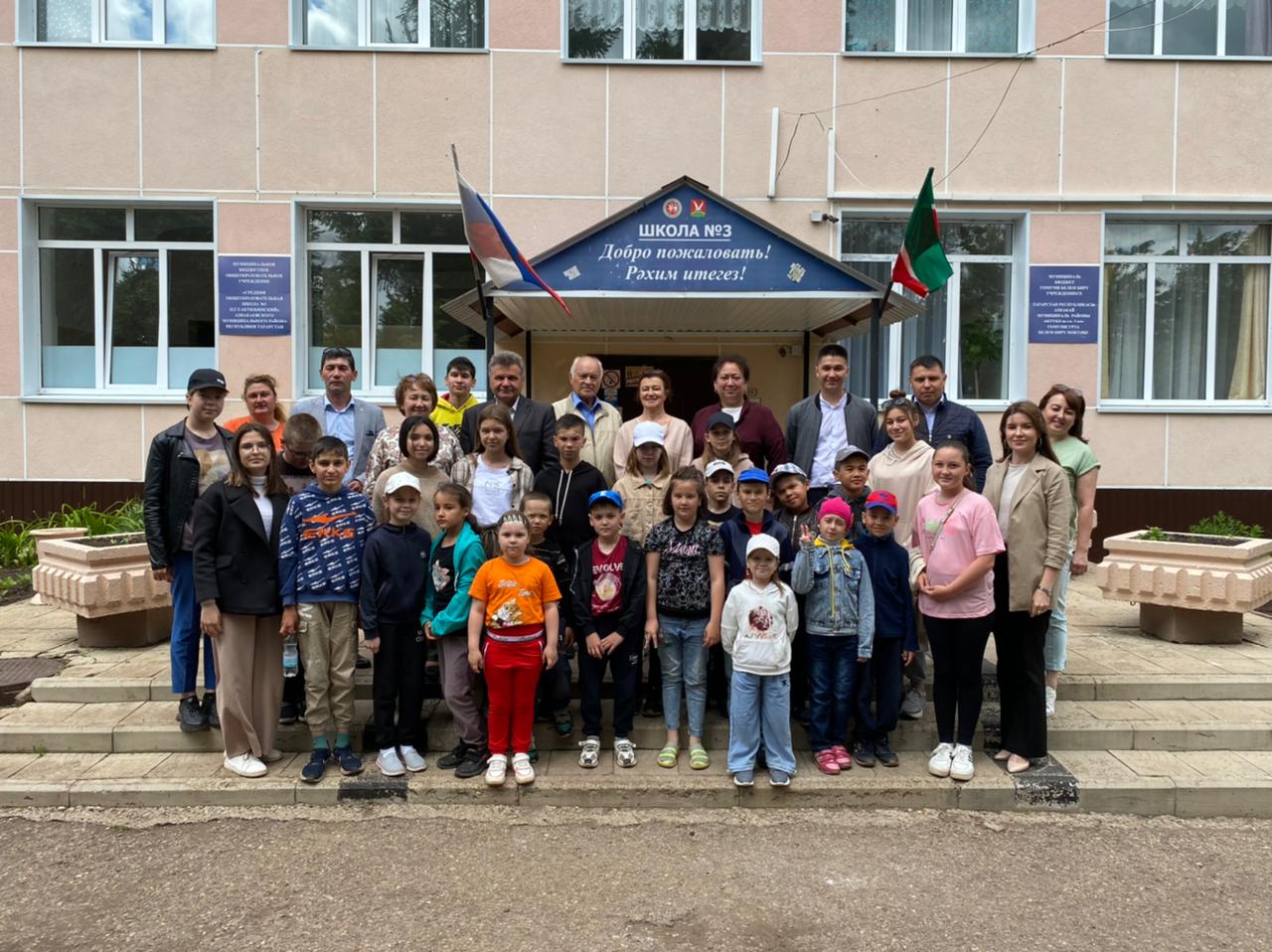 17